Si clauses
Imagina 9-3
Si clauses
Si (if) clauses express a condition or event upon which another condition or event depends.

Sentences with si clauses are often hypothetical statements. 

They contain a subordinate clause (si clause) and a main clause (result clause).

The si clause may be the first or second clause in a sentence. Note that a comma is used only when the si clause comes first.
Por ejemplo…
Si tienes tiempo, ven con nosotros al parque de atracciones. 
		


	


If you have time, come with us to the amusement park.
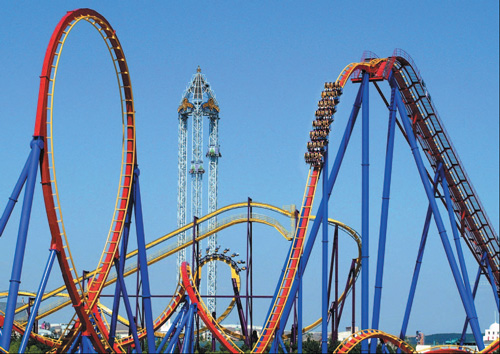 Por ejemplo…
Iré con ustedes si no tengo que trabajar.







I’ll go with you if I don’t have to work.
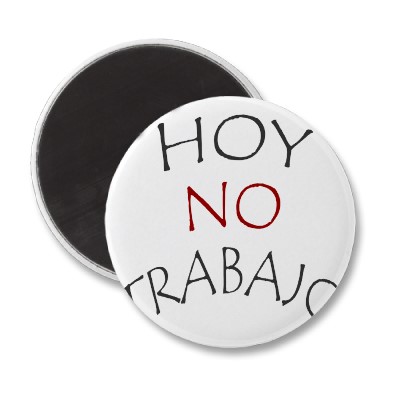 Si (if) does not carry a written accent. However, sí (yes) does carry a written accent.
Por ejemplo:
Si puedes, ven.Come if you can.
Sí, puedo. Yes, I can.
¡ATENCIÓN!
Hypothetical statements about possible events
In hypothetical statements about conditions or events that are possible or likely to occur, the si clause uses the present indicative. 

In this case, the main clause may use:
 the present indicative
the future indicative
ir a + [infinitive]
a command
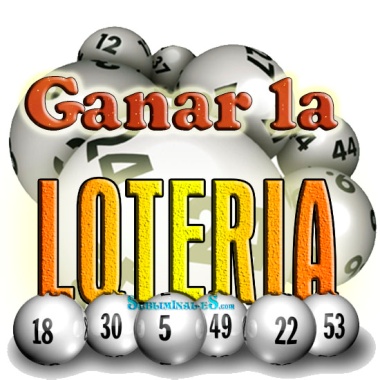 Hypothetical statements about possible events - ejemplos
Si clause: Present indicative
Main clause
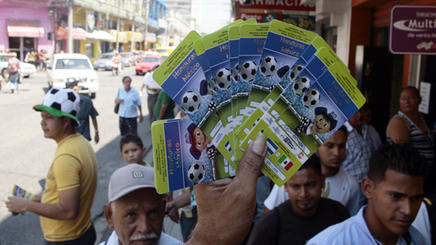 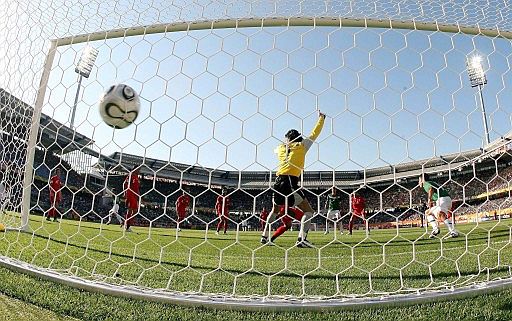 ¡ATENCIÓN!
Hypothetical statements about improbable situations
In hypothetical statements about current conditions or events that are improbable or contrary-to-fact, the si clause uses the past subjunctive. The main clause uses the conditional. 




SiPS, would
	(Si + Past Subjunctive, conditional (=would)
A contrary-to-fact situation is one that is possible, but will probably not happen and/or has not occurred.
Repaso: Las formas del imperfecto del subjuntivo
El imperfecto del subjuntivo of all verbs is formed by dropping the –ron ending from the ustedes/ellos/ellas form of the preterite and adding the past subjunctive endings.







Note that all nosotros/as forms have a written accent.
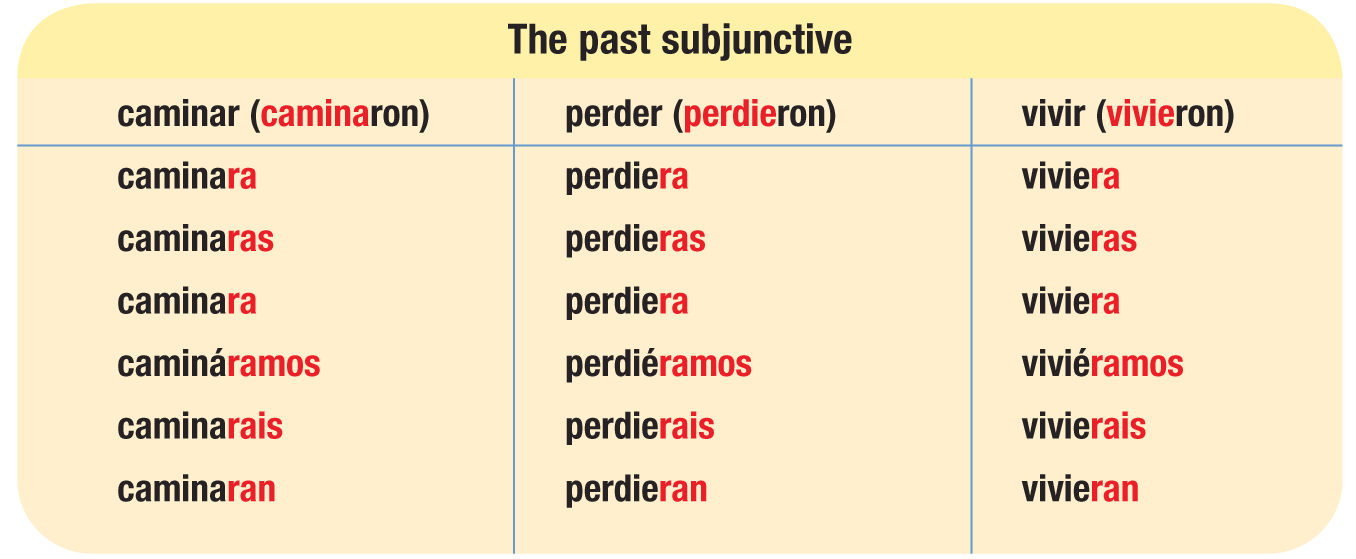 Repaso: Los irregulares
Verbs that have stem changes or irregularities in the ustedes/ellos/ellas form of the preterite have those same irregularities in all forms of the past subjunctive.

infinitive	preterite form	past subjunctive forms
pedir	pidieron	pidiera, pidieras, pidiera, pidiéramos, 			pidierais, pidieran
sentir	sintieron	sintiera, sintieras, sintiera, sintiéramos, 		sintierais, sintieran
dormir	durmieron	durmiera, durmieras, durmiera, 			durmiéramos, durmierais, durmieran
influir	influyeron	influyera, influyeras, influyera, 			influyéramos, influyerais, influyeran
saber	supieron	supiera, supieras, supiera, supiéramos, 		supierais, supieran
ir/ser	fueron	fuera, fueras, fuera, fuéramos, fuerais, 		fueran
Por ejemplo…
Si clause: Past subjunctive
Main clause: Conditional
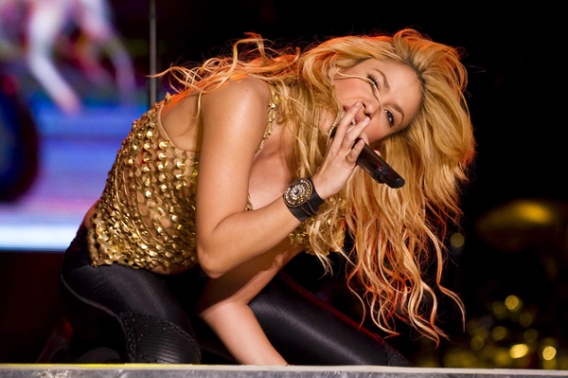 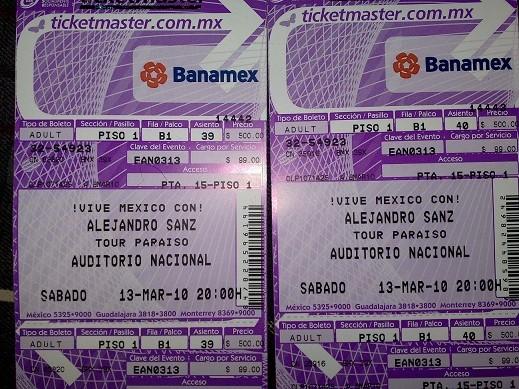 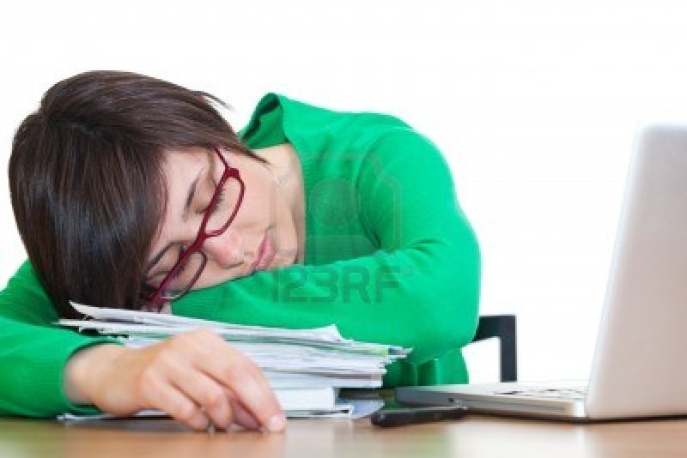 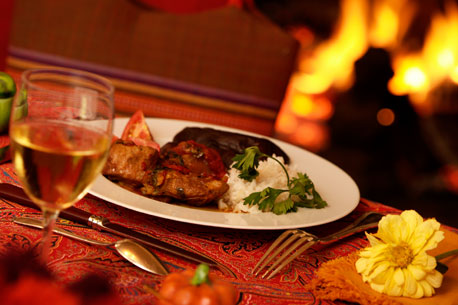 Habitual conditions and actions in the past
In statements that express habitual past actions that are not contrary-to-fact, both the si clause and the main clause use the imperfect.
Habitual conditions and actions in the past- ejemplos
Si clause: Imperfect
Main clause: Imperfect
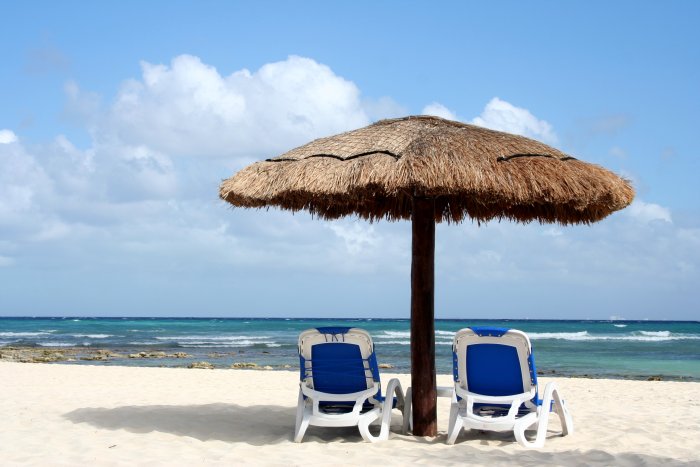 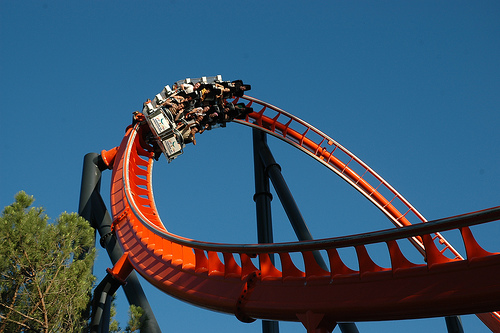 Hypothetical statements about the past 
In hypothetical statements about contrary-to-fact situations in the past, the si clause describes what would have happened if another event or condition had occurred. The si clause uses the past perfect subjunctive. The main clause uses the conditional perfect.
Si clause: Past perfect subjunctive
Main clause: Conditional perfect
9.3-14
© and ® 2011 Vista Higher Learning, Inc.